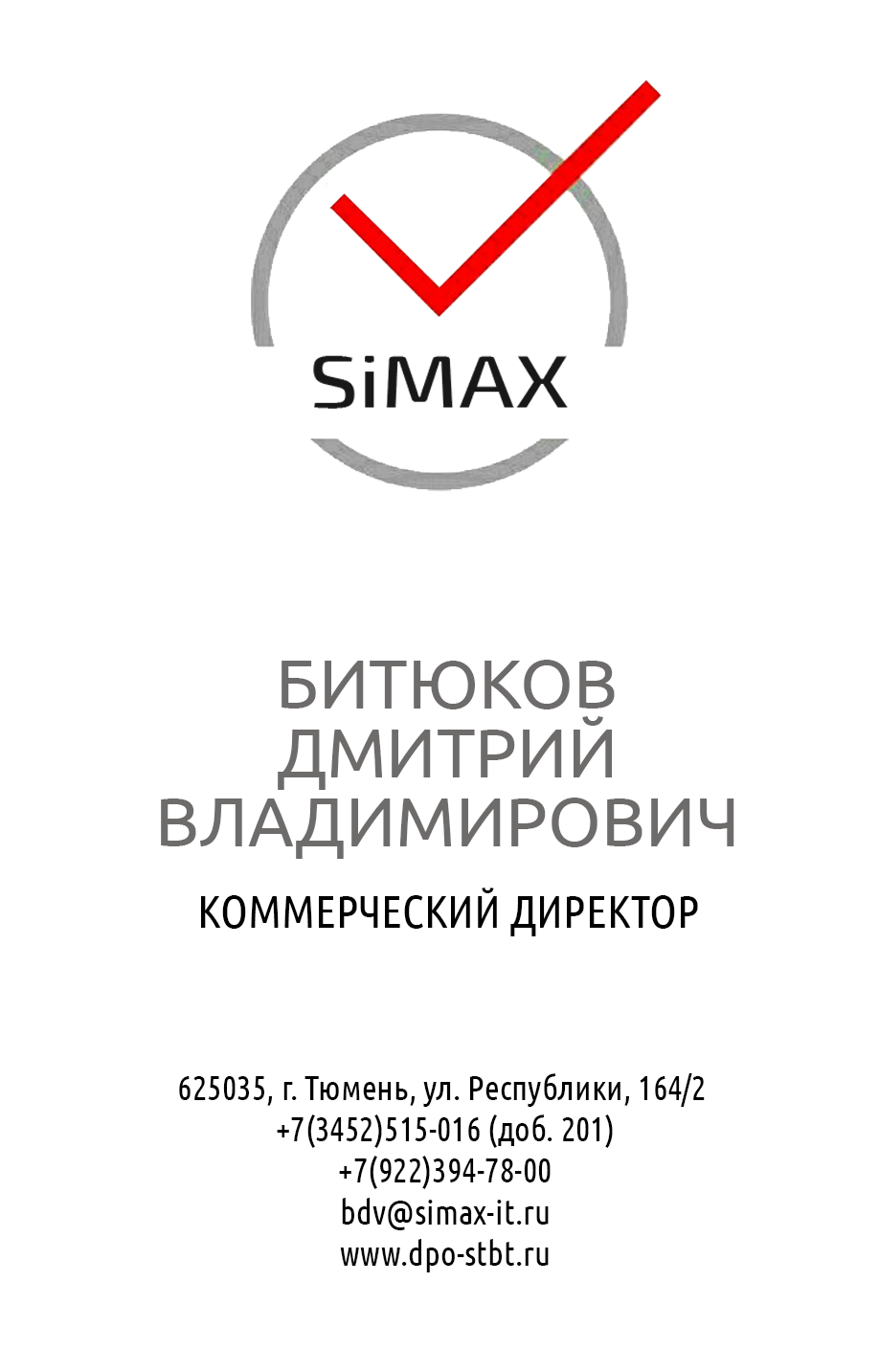 ООО «СиМакс»
Автоматизированная платформа 
по безопасности труда «Росмакс»
Дмитрий Битюков, 
Коммерческий директор,
89129203245
BDV@simax-it.ru
РЕЗЮМЕ ПРОЕКТА
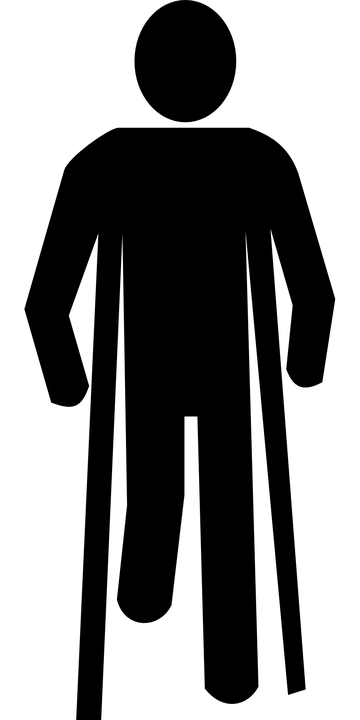 Около 25000 человек
Ежегодно численность пострадавших при несчастных случаях на производстве в России



из них со смертельным исходом.
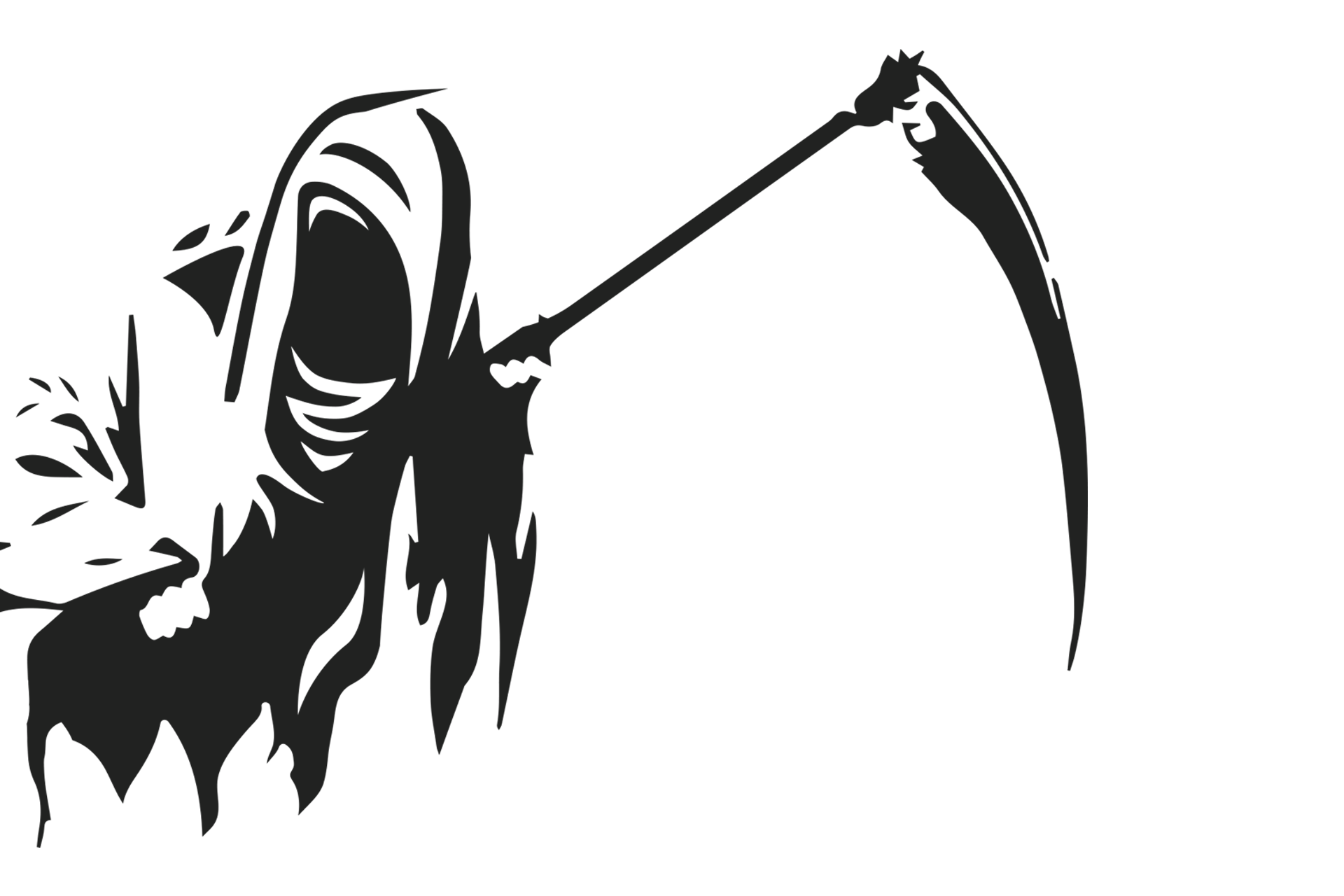 Более 1000 человек
Причины: 
Недостатки и недоработки в конструкциях машин, механизмов и иных видах оборудования;
Плохая оснащенность рабочих мест, их содержание в ненадлежащем порядке;
Несовершенство технологического процесса;
Не соответствующая требованиям организация рабочего производства;
Использование сломанного оборудования;
Нарушение правил дорожного движения;
Небезопасное использование транспорта;
Неиспользование средств индивидуальной защиты.
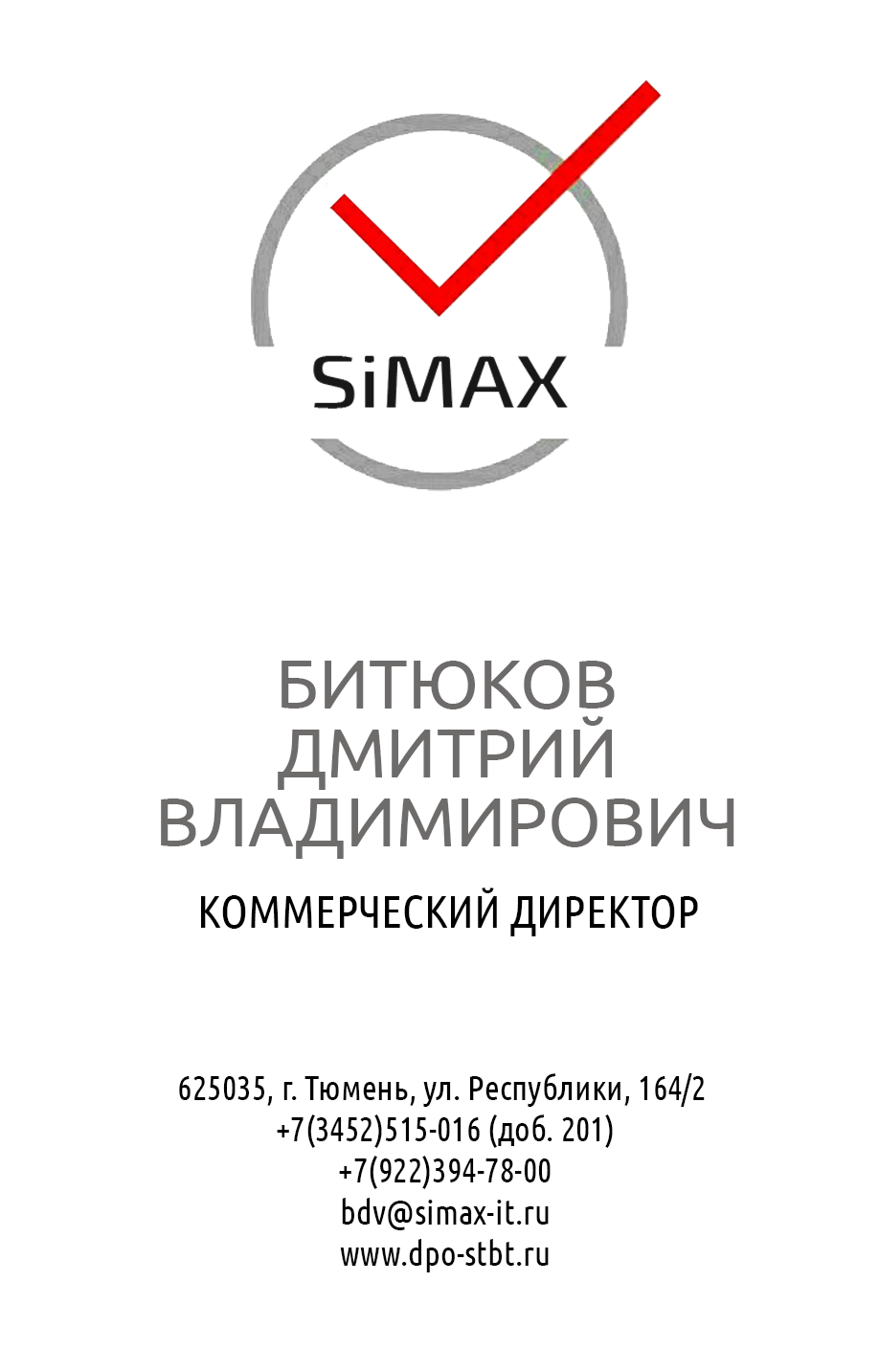 РЕЗЮМЕ ПРОЕКТА
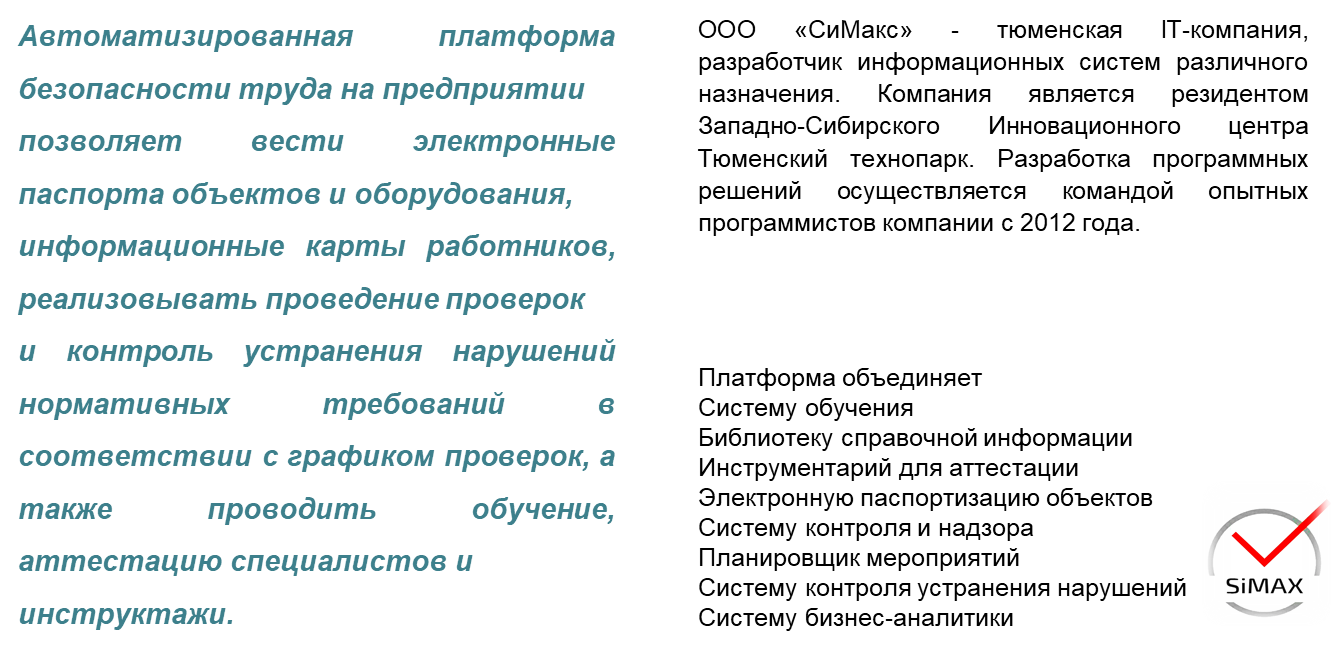 ПРЕДПОСЫЛКИ СОЗДАНИЯ
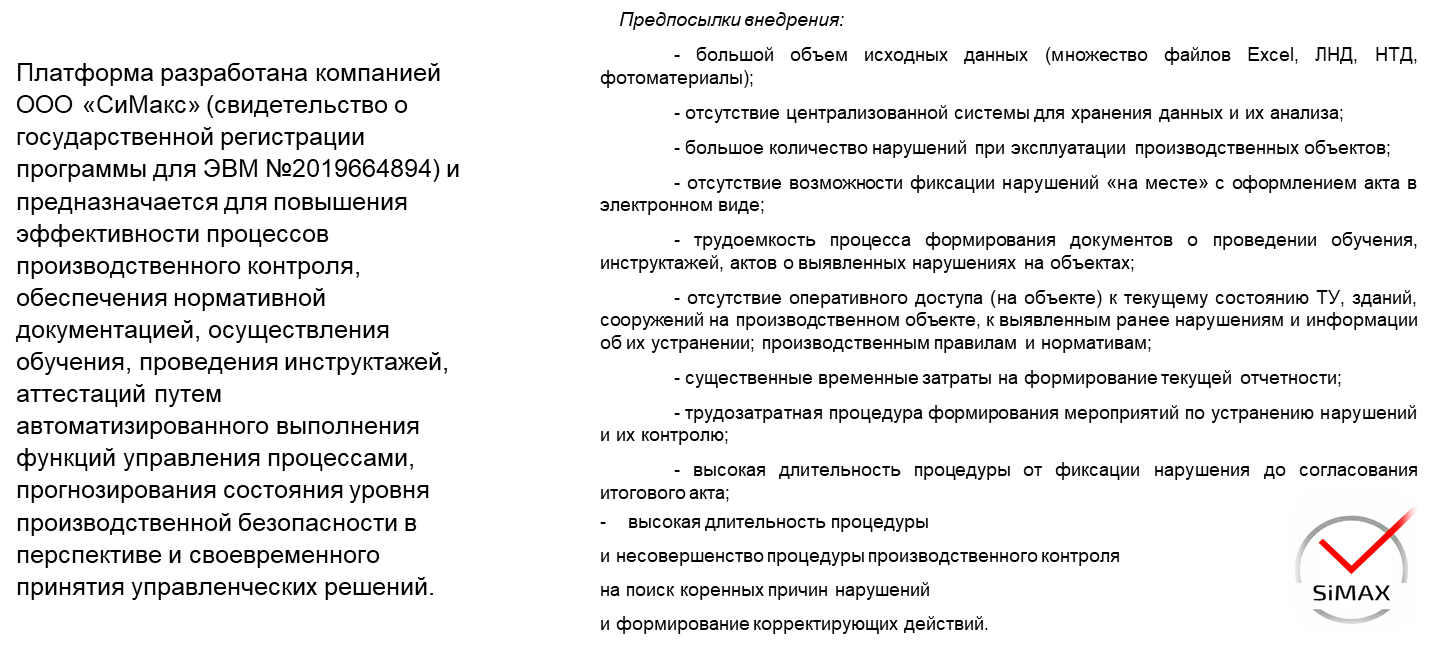 МОДУЛЬНОСТЬ ПЛАТФОРМЫ
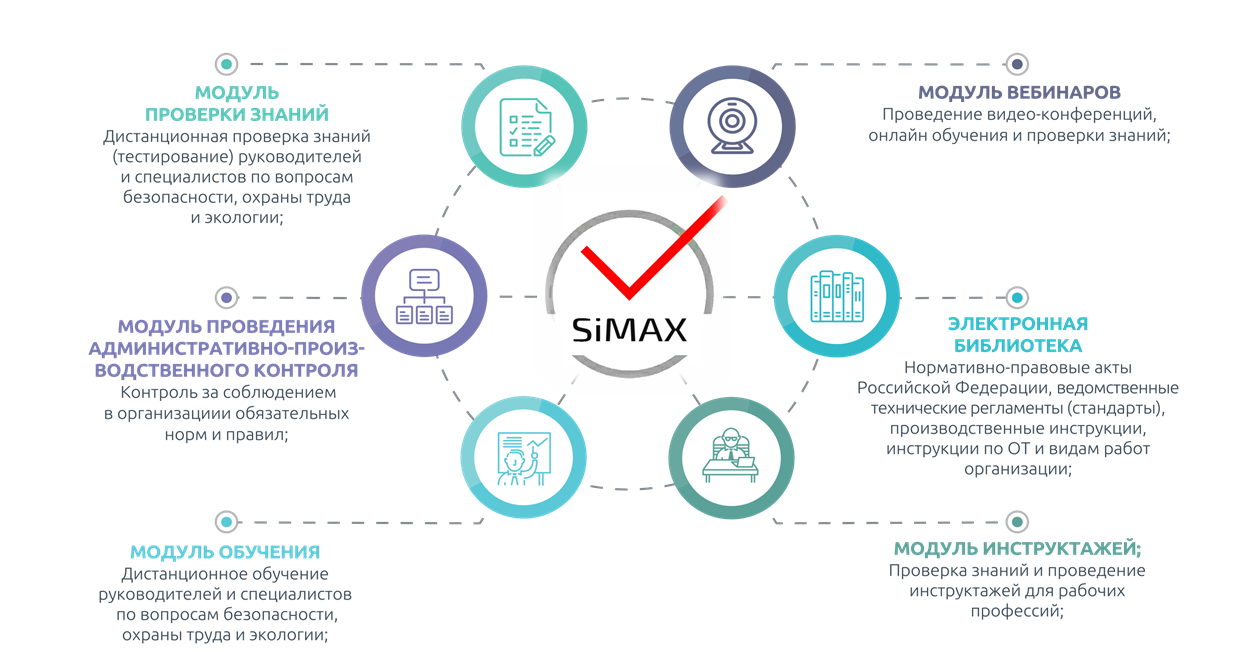 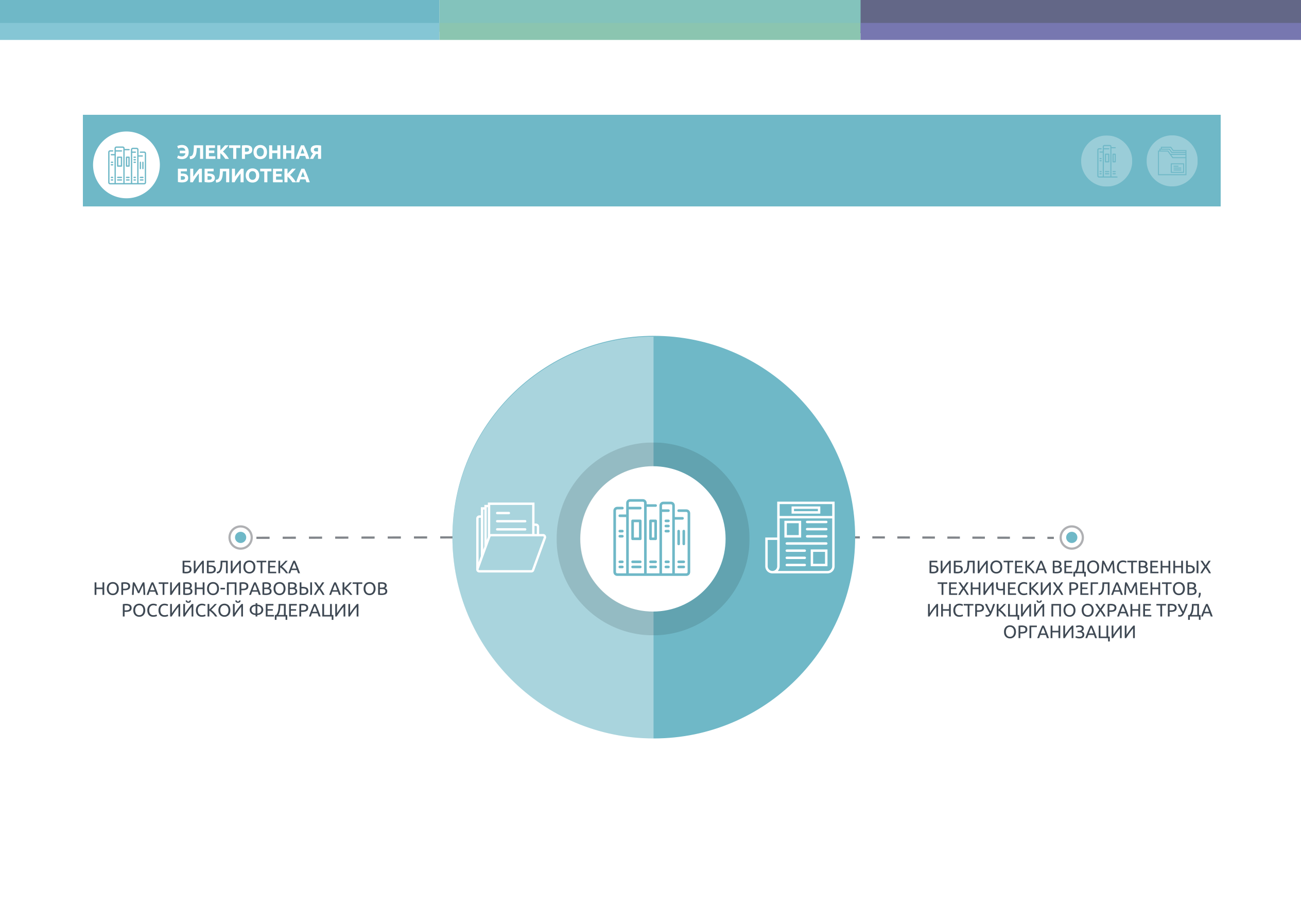 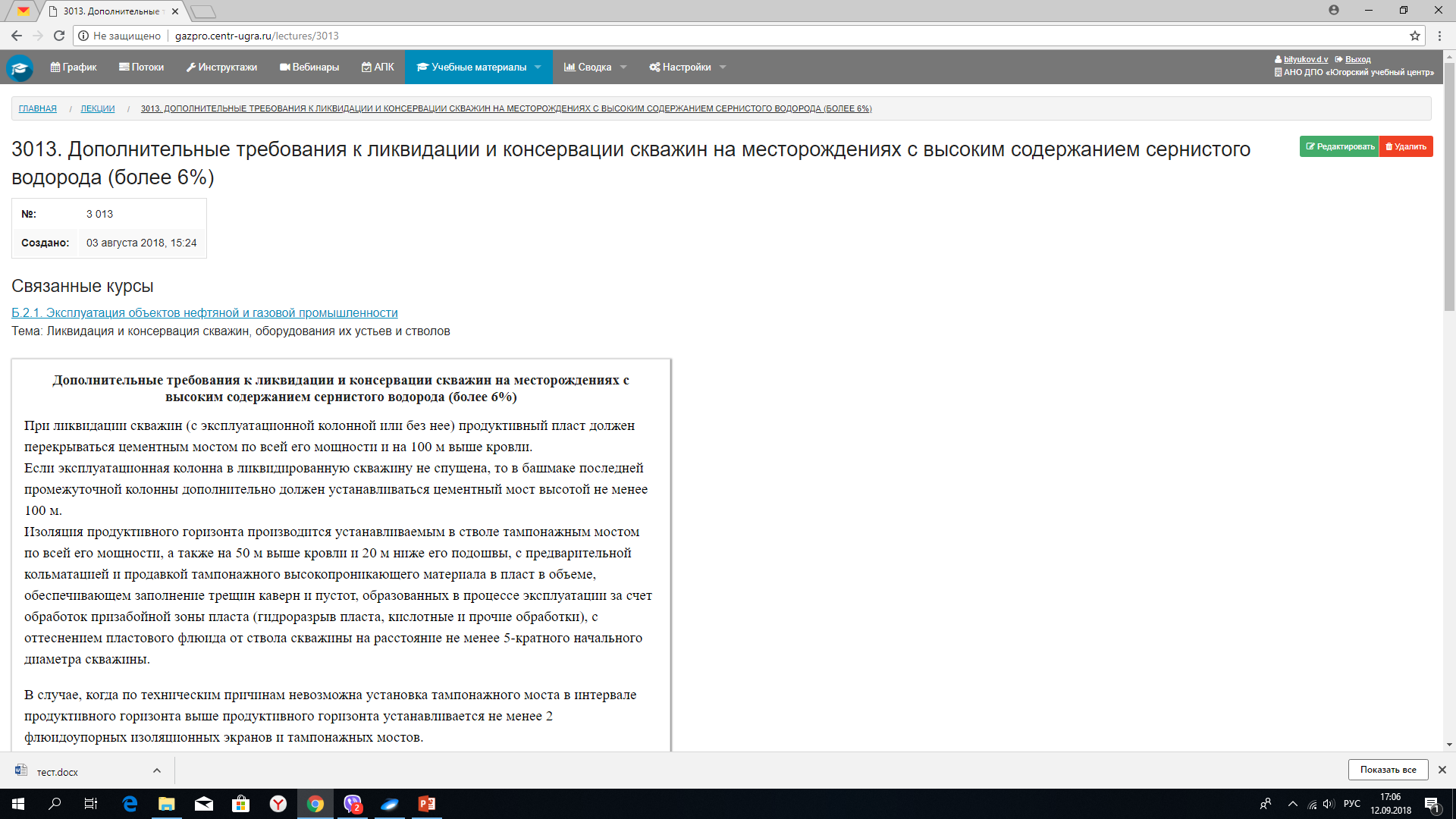 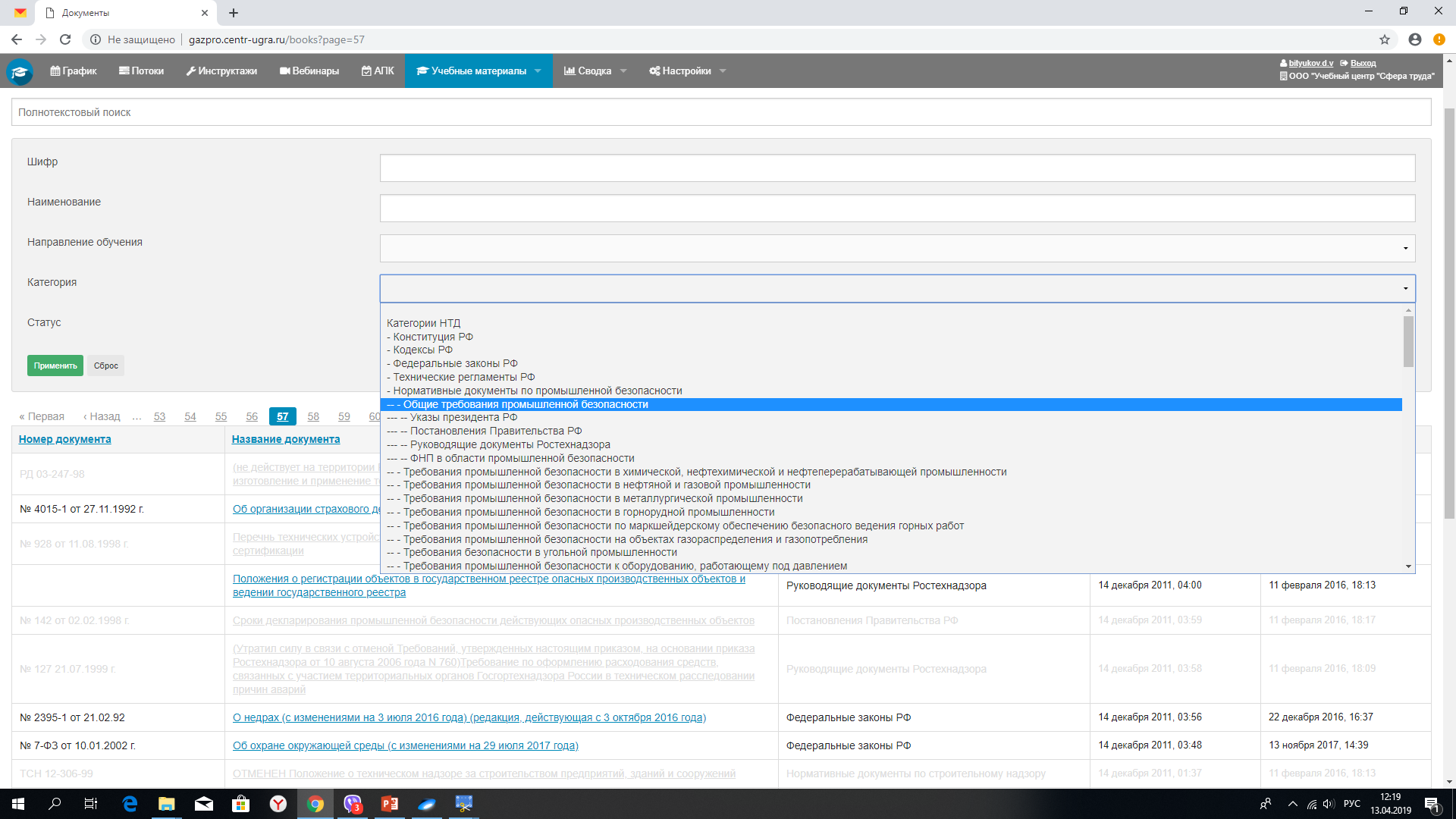 Данный модуль содержит базу НТД по категориям с системой актуализации, производственные инструкции, стандарты общества.
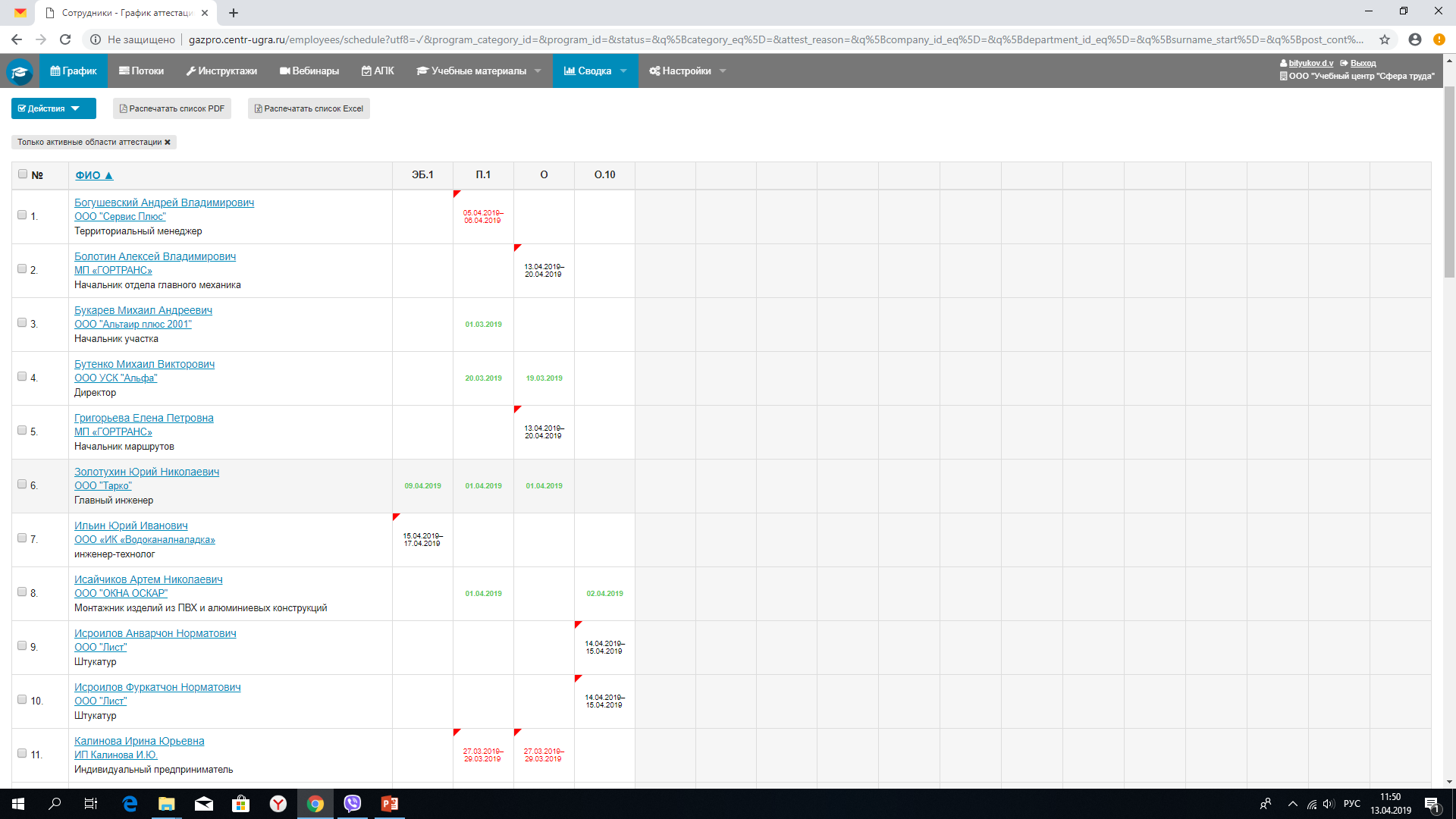 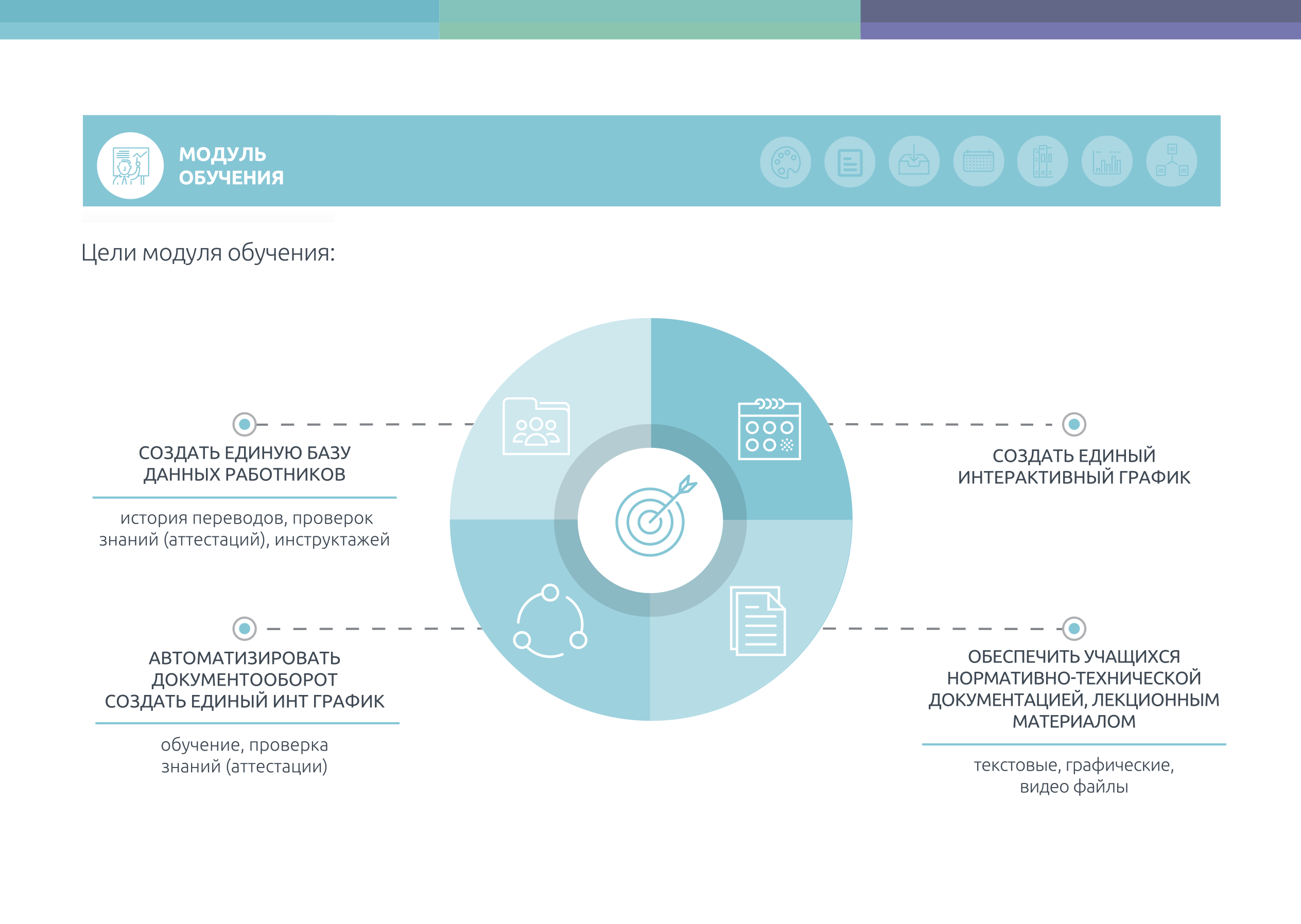 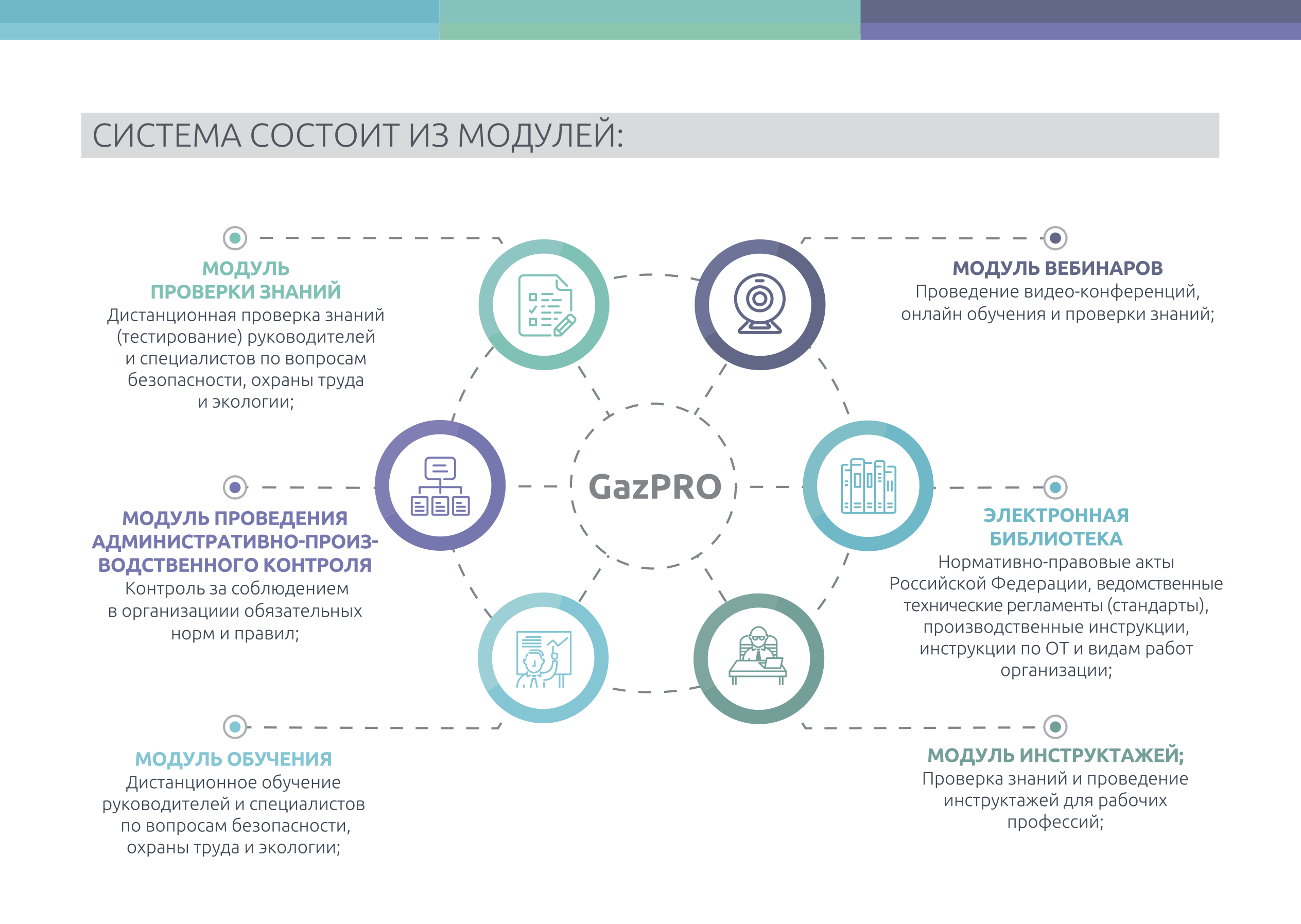 В личном кабинете обучающегося содержатся программа подготовки, лекционный материал, НТД, относящееся к конкретным программам подготовки. 
Администратор имеет возможность формировать график аттестаций и проверки знаний.
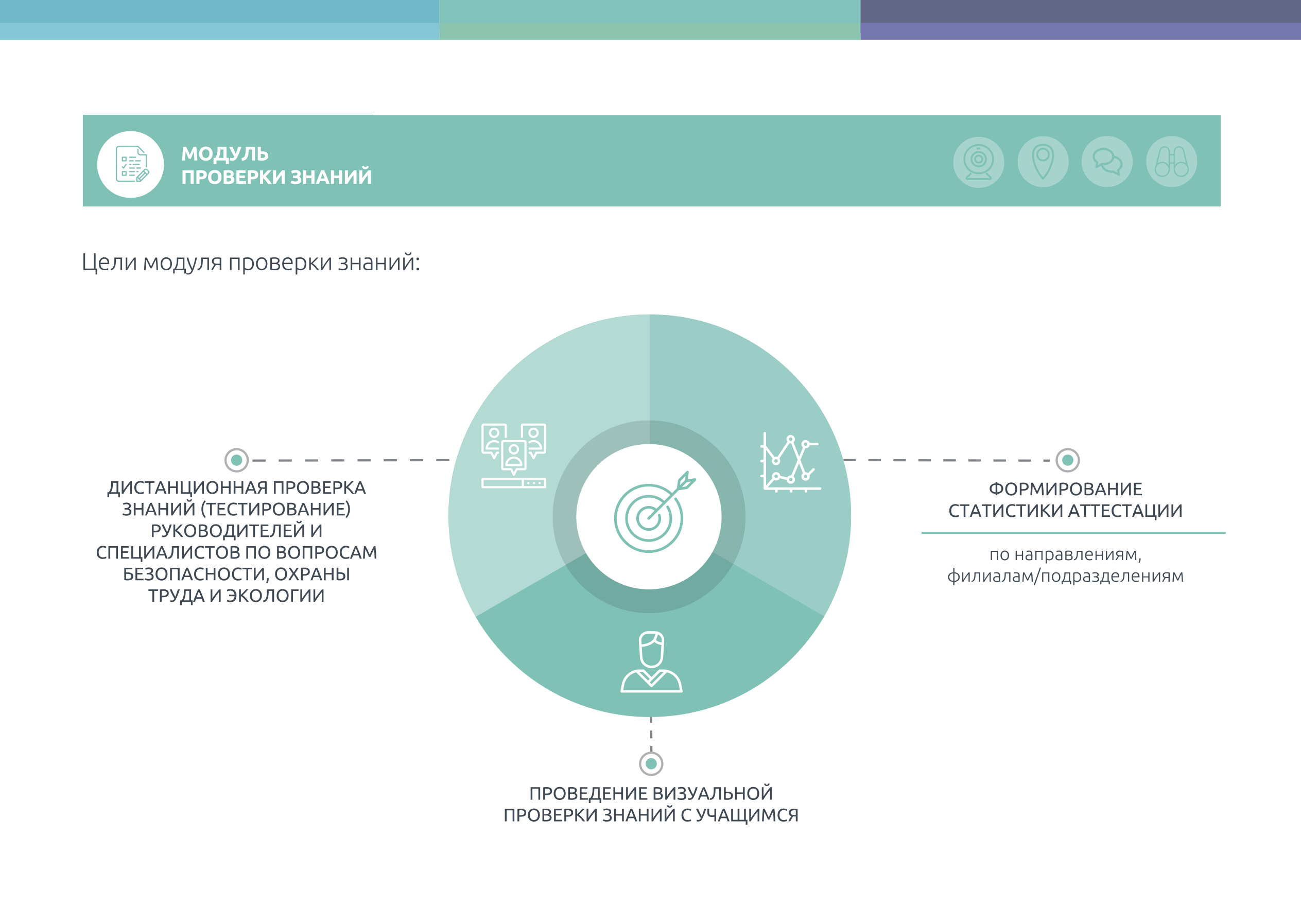 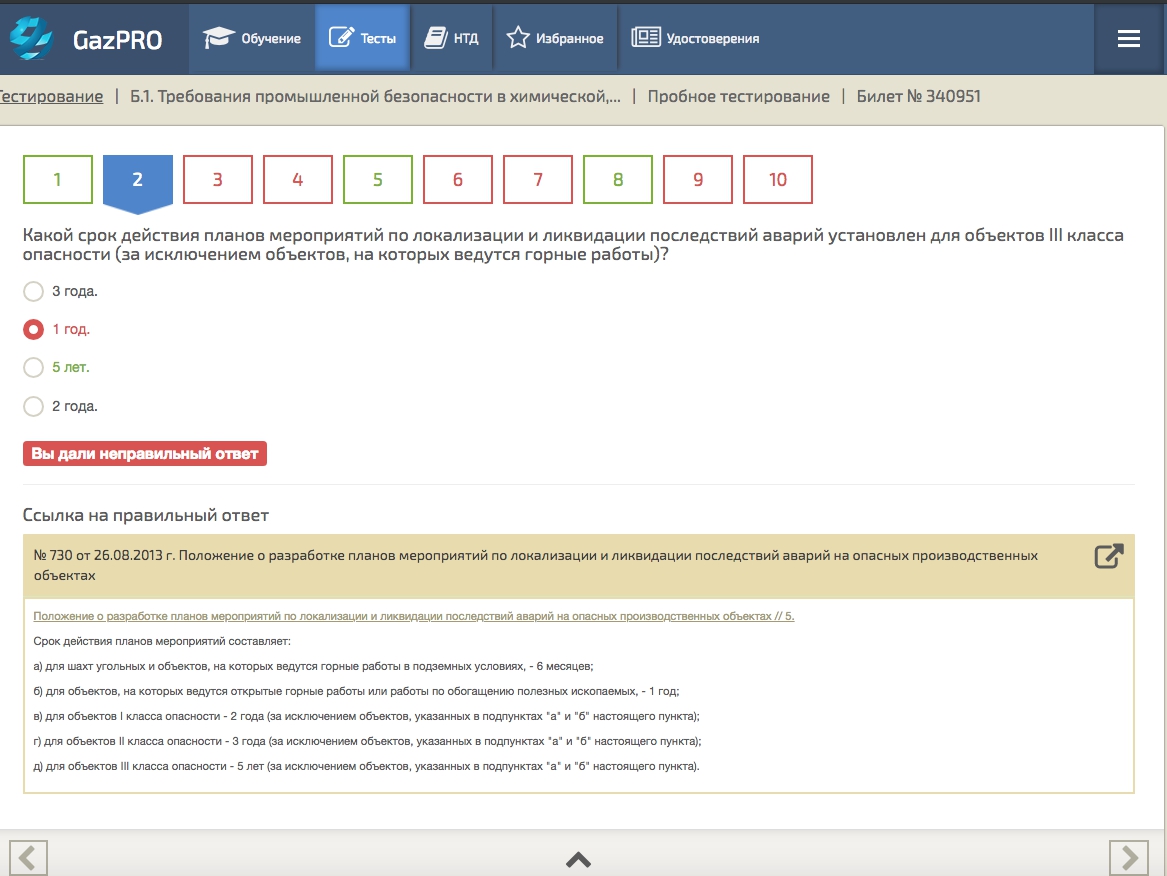 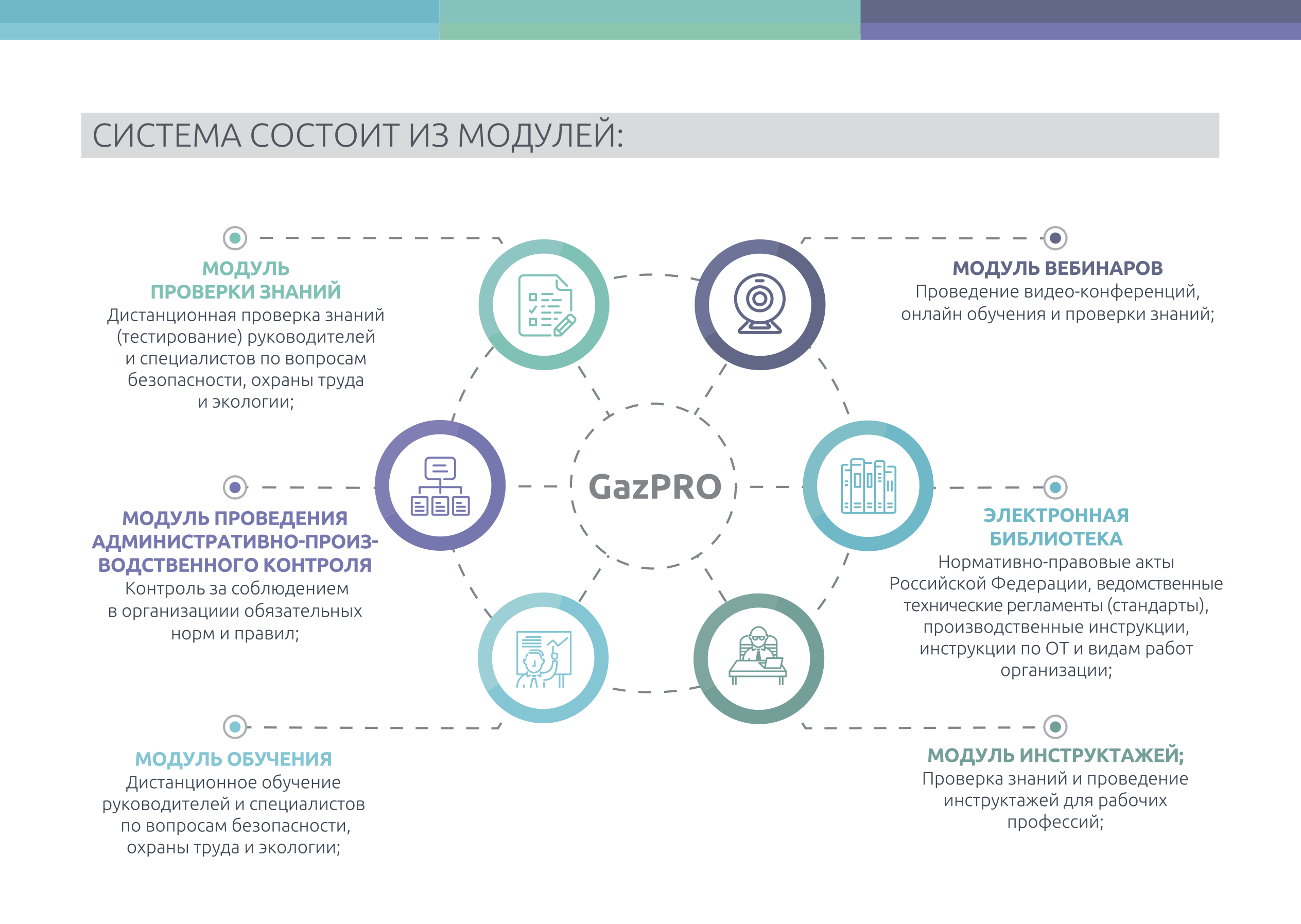 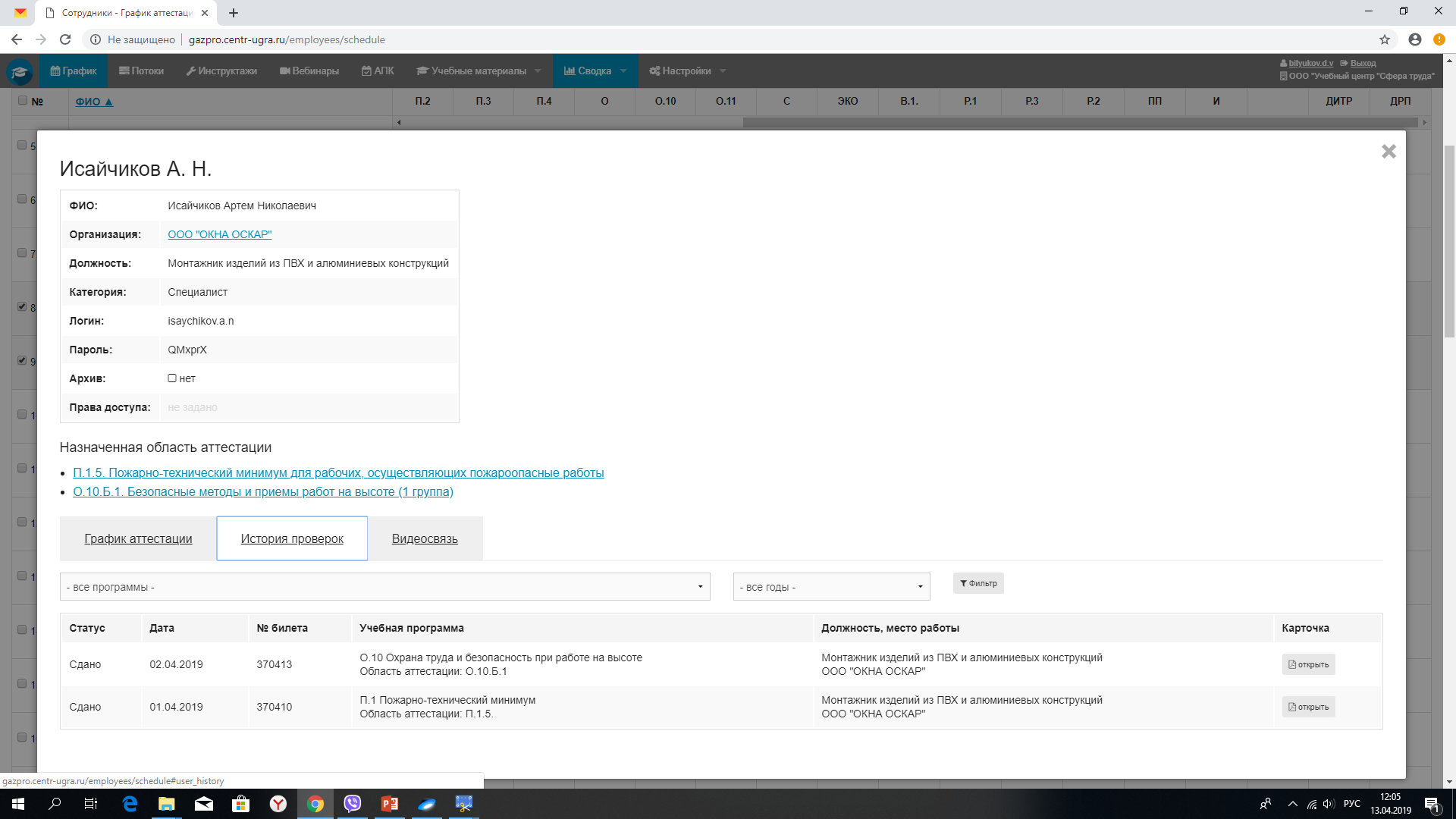 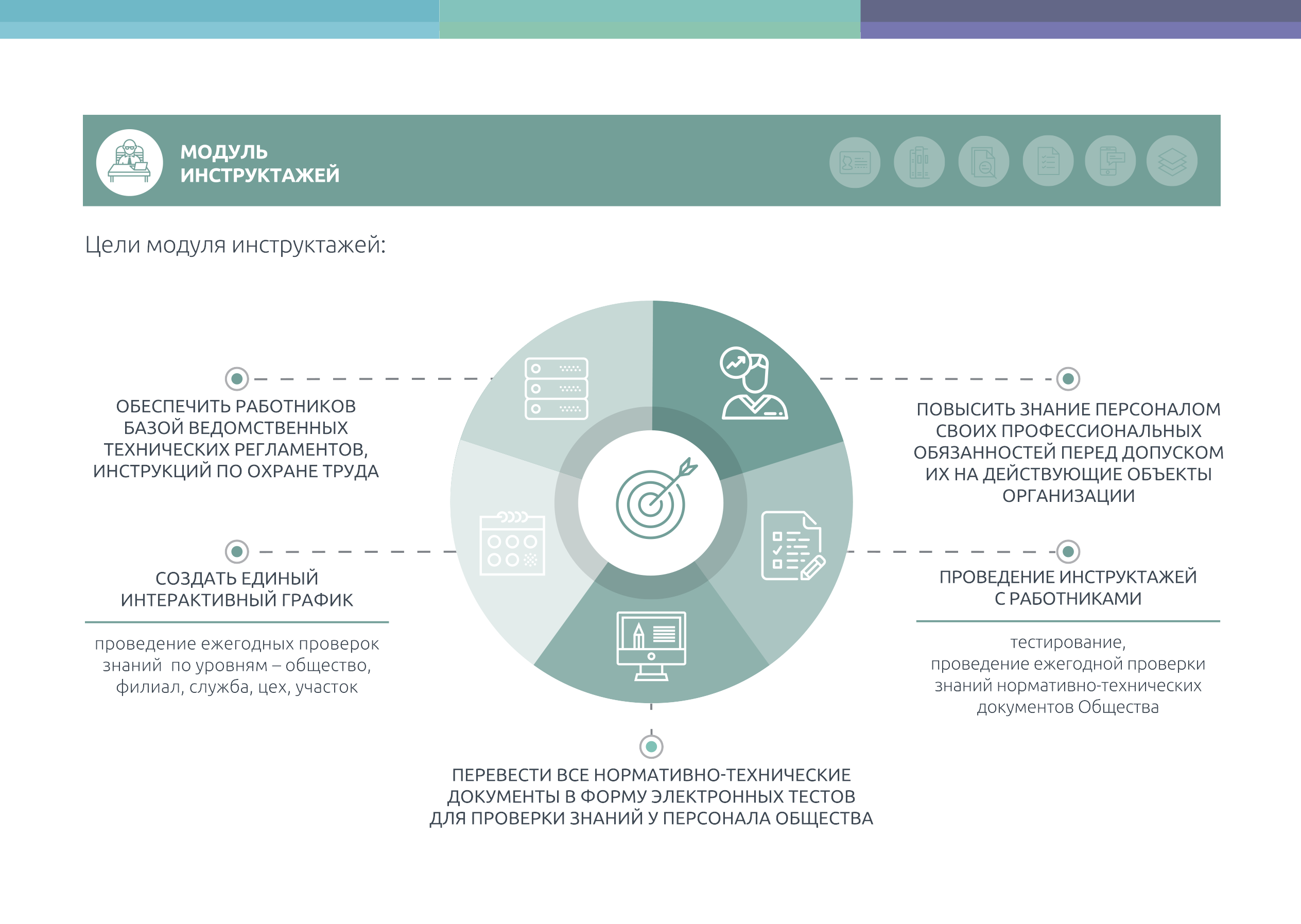 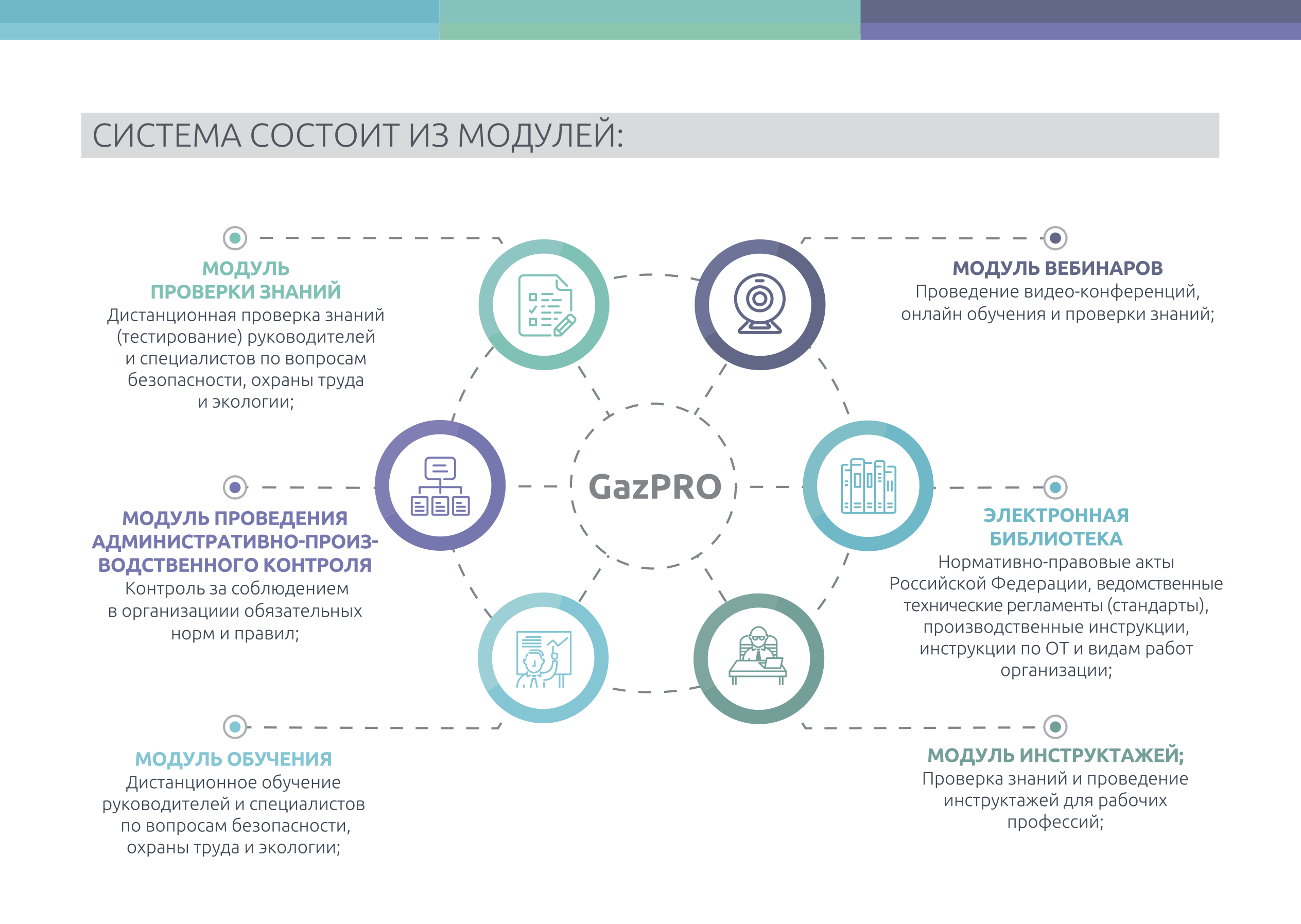 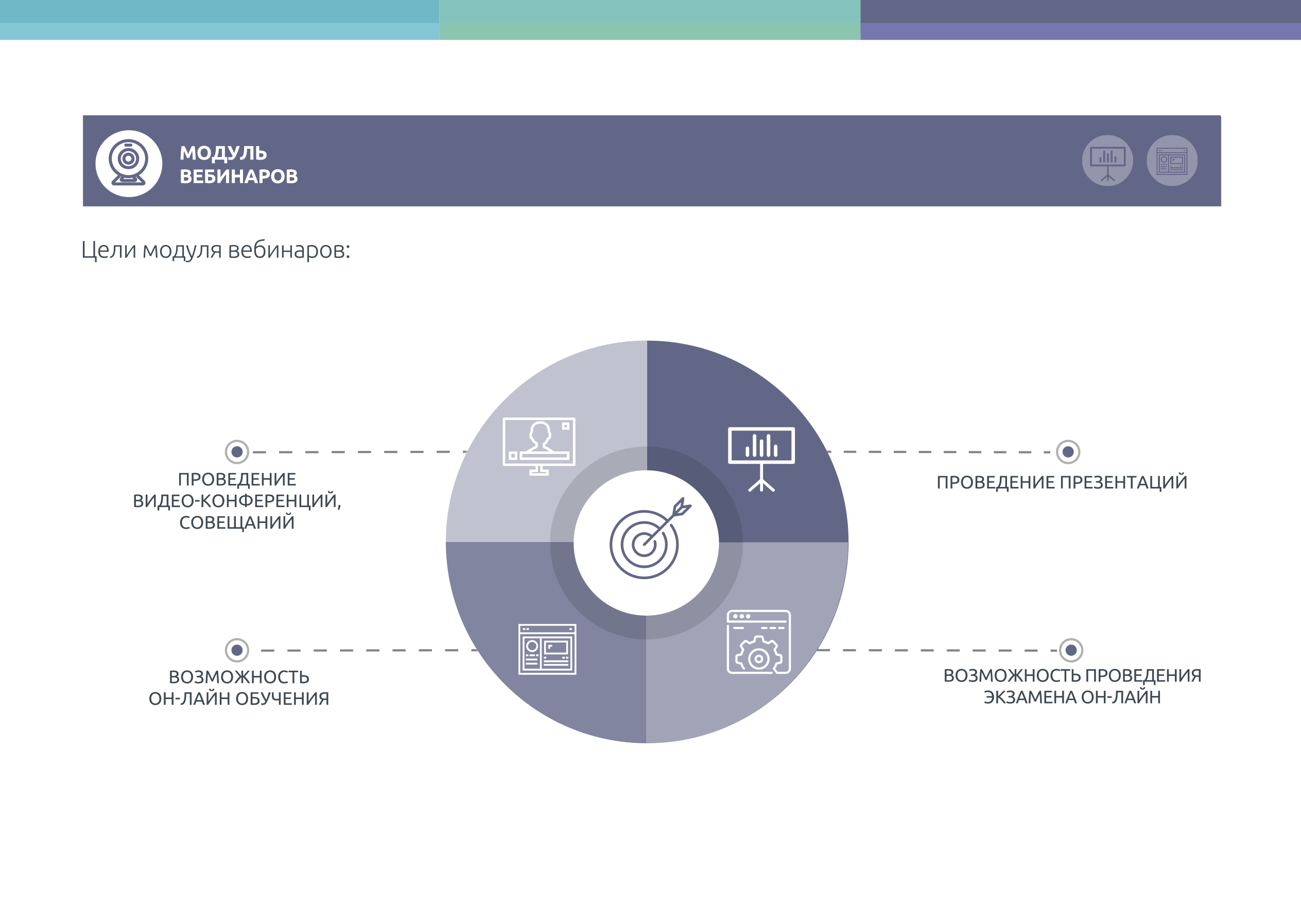 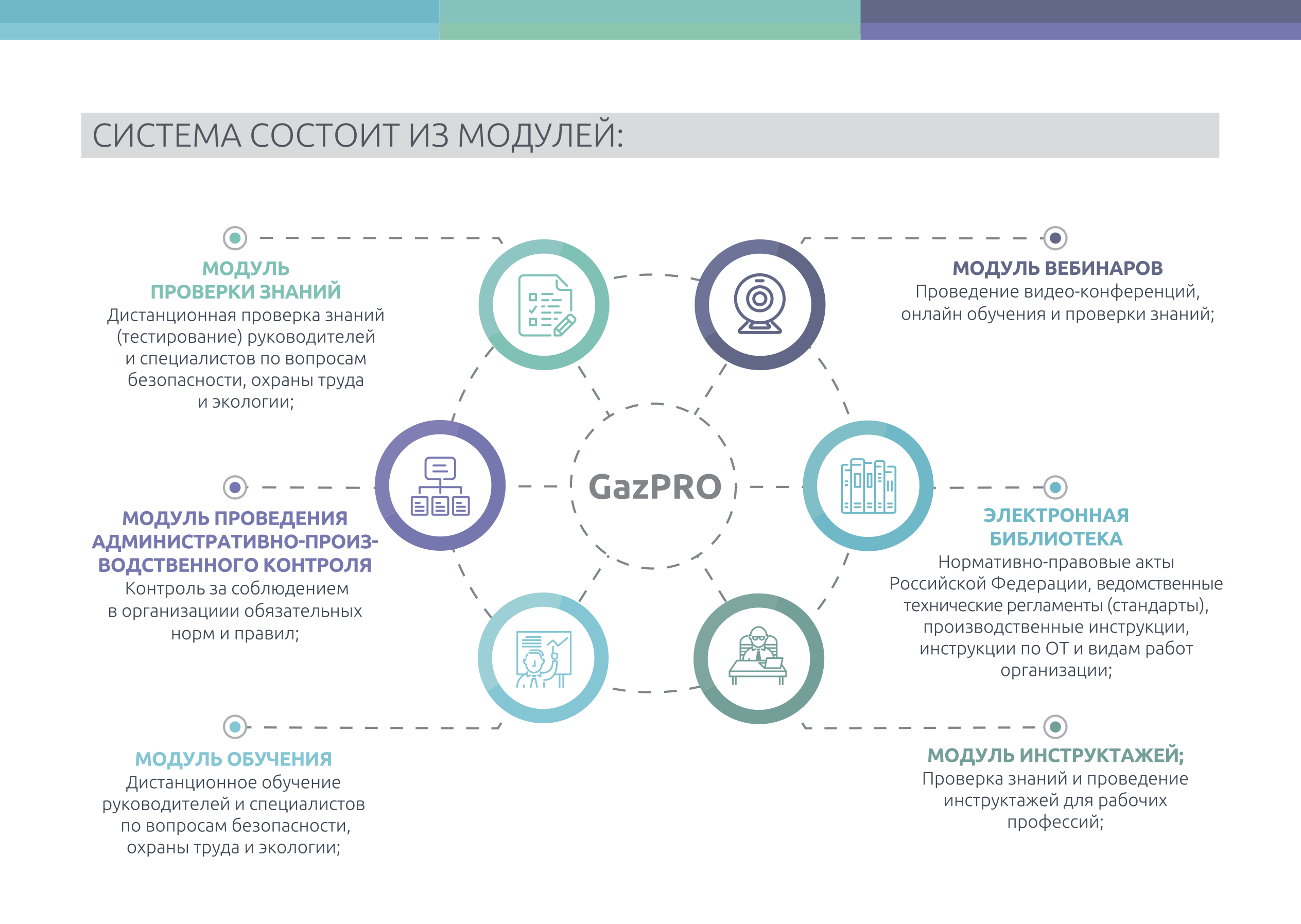 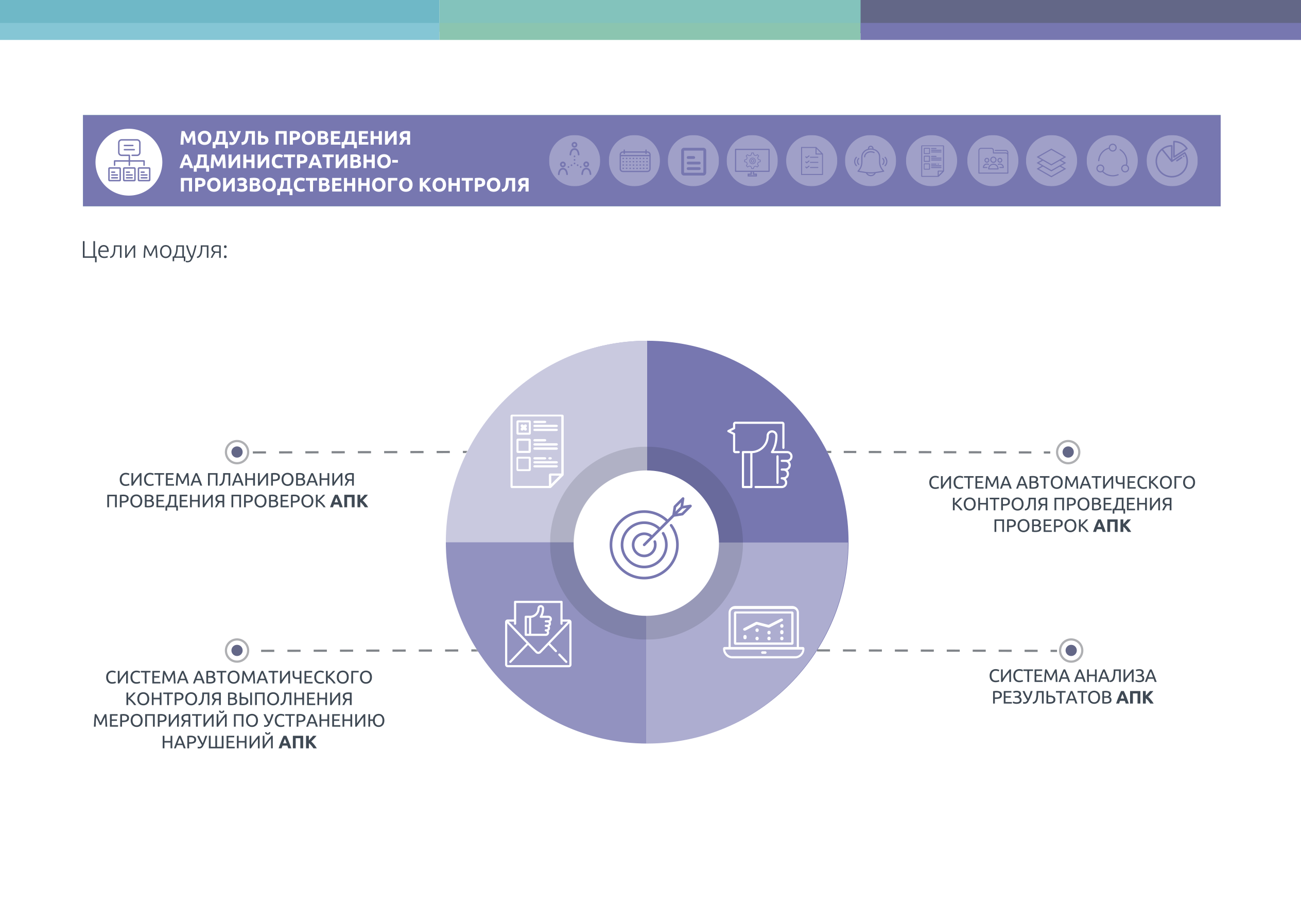 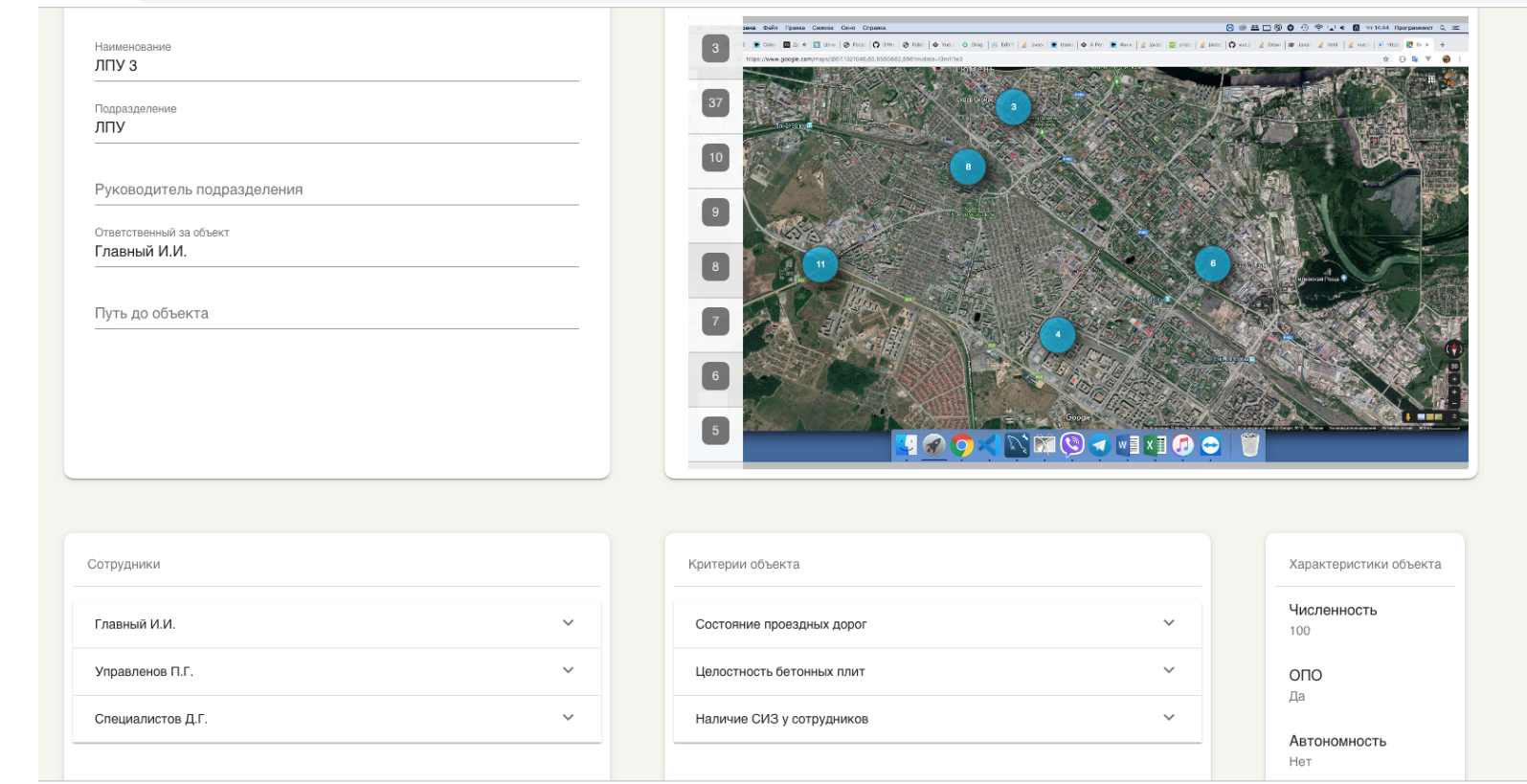 На интерактивной карте/схеме в on-line режиме отображена информация о покрытии объектов проверками, количестве выявленных нарушений, проведенных мероприятий с возможностью перехода в подобъект.
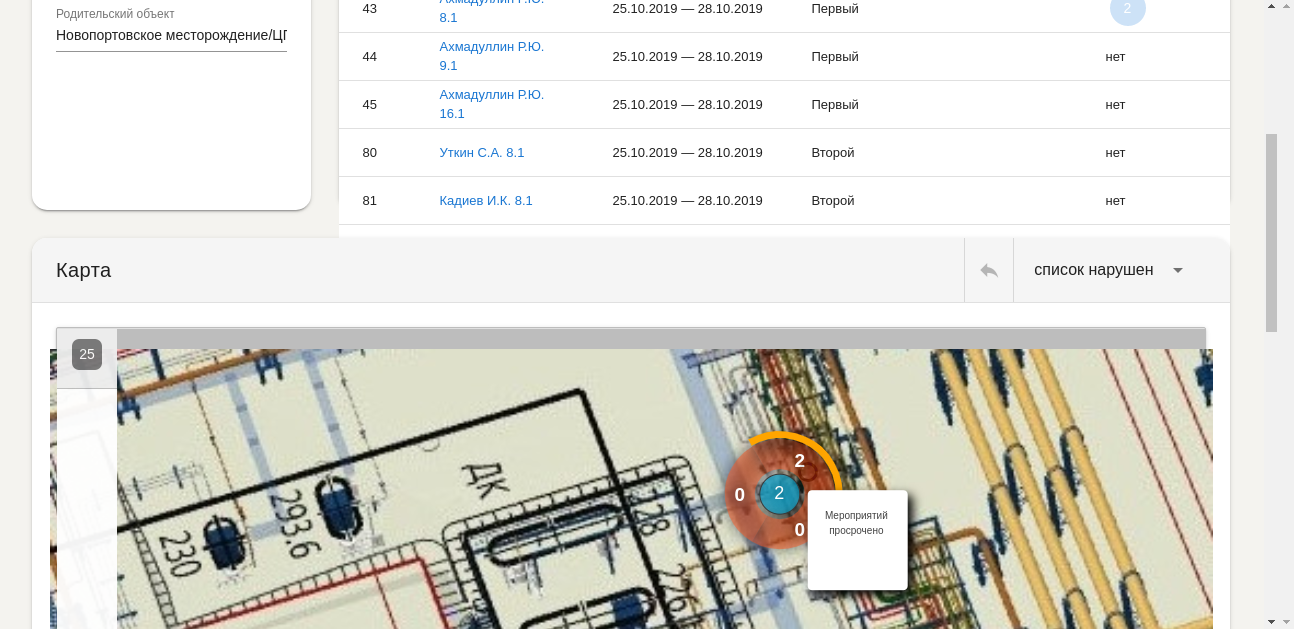 На интерактивной карте/схеме в on-line режиме отображена информация о покрытии объектов проверками, количестве выявленных нарушений, проведенных мероприятий с возможностью перехода в подобъект. Отображаемая информация для удобства имеет цветовую индикацию о критическом состоянии
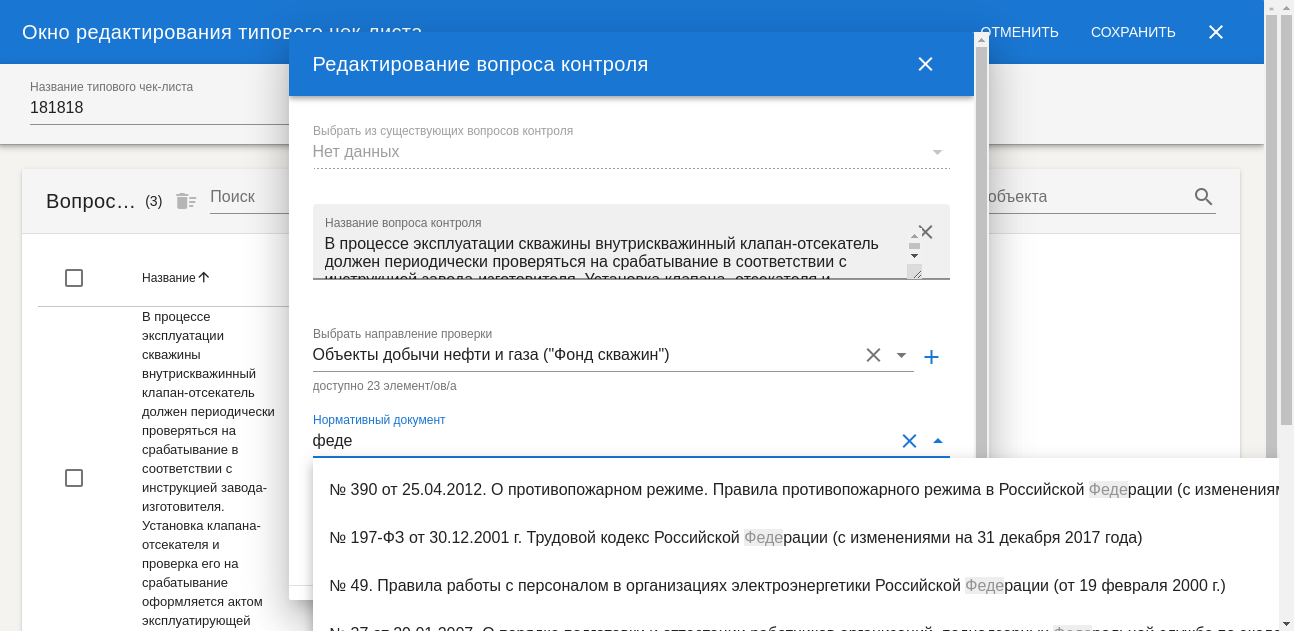 Вопросы контроля имеют связь с НТД и ЛНД, связанных с эксплуатацией объекта
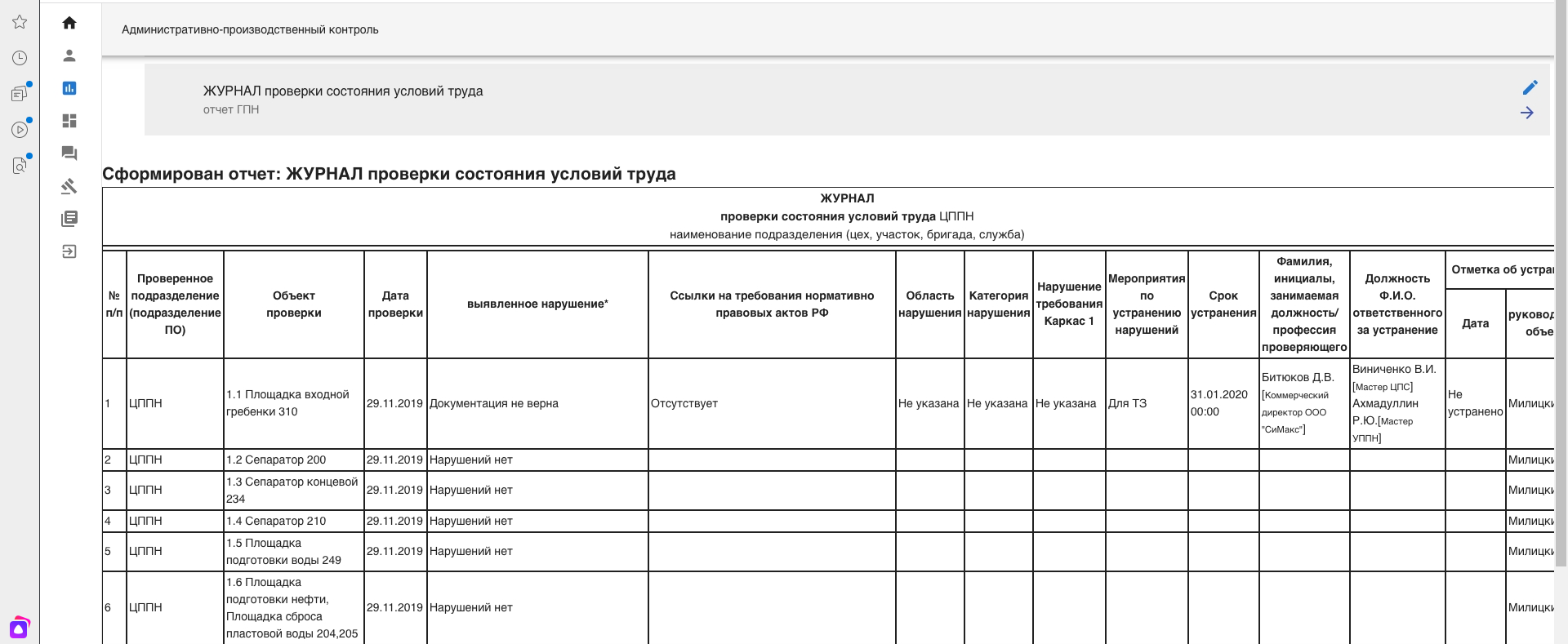 По результатам осуществления проверок функционал МПК предусматривает формирование планов, актов, журналов, отчетов  в автоматическом режиме по заранее заданным параметрам. Регистрация  результатов проведения ПК осуществляется в принятом обществе формате.
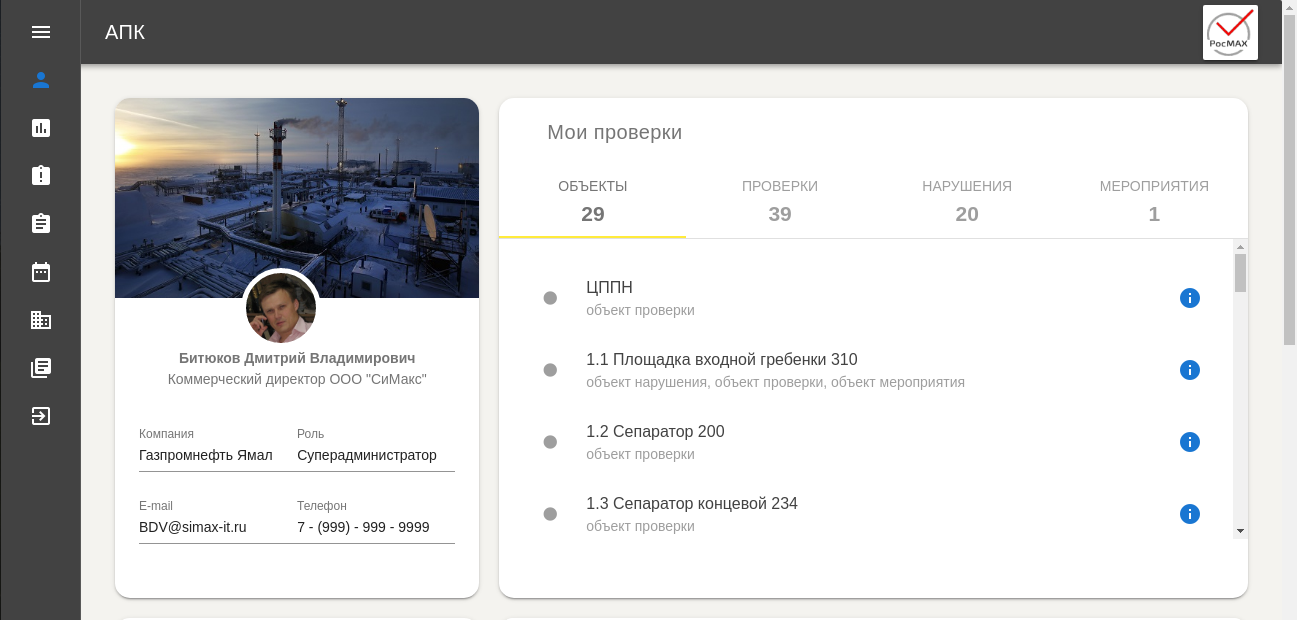 В личном кабинете пользователя отражена информация о доступных объектах контроля, проверках, мероприятиях, нарушениях. В отдельном поле формируются поставленные перед пользователем задачи: Провести проверку, осуществить мероприятие, согласовать или утвердить акт и т.д.
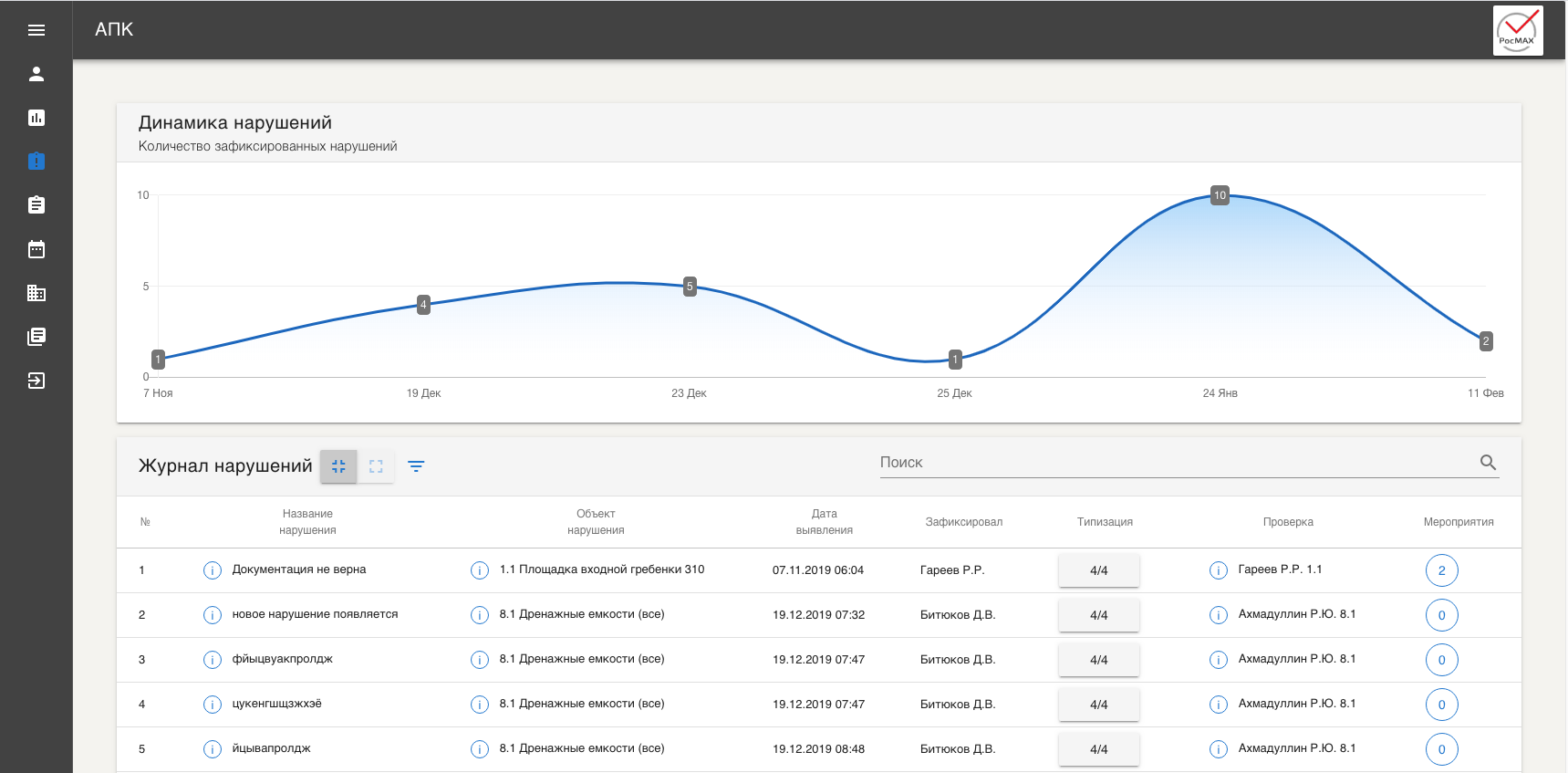 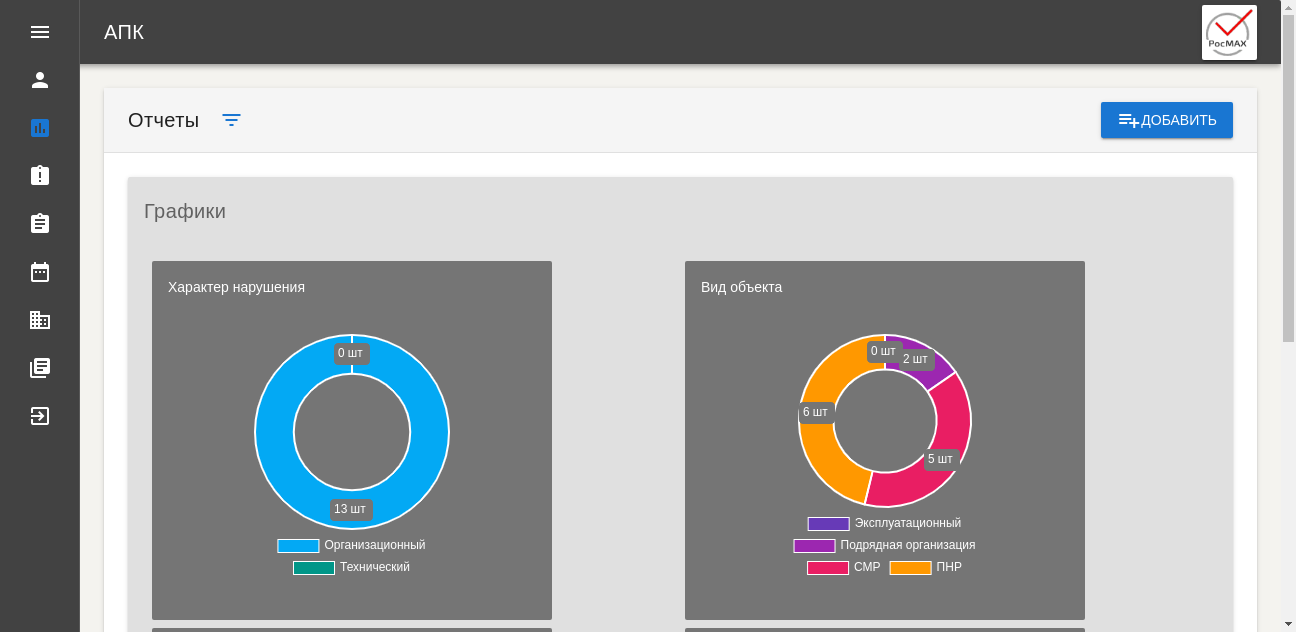 В модуле предусмотрена визуализация результатов ПК по задаваемым признакам